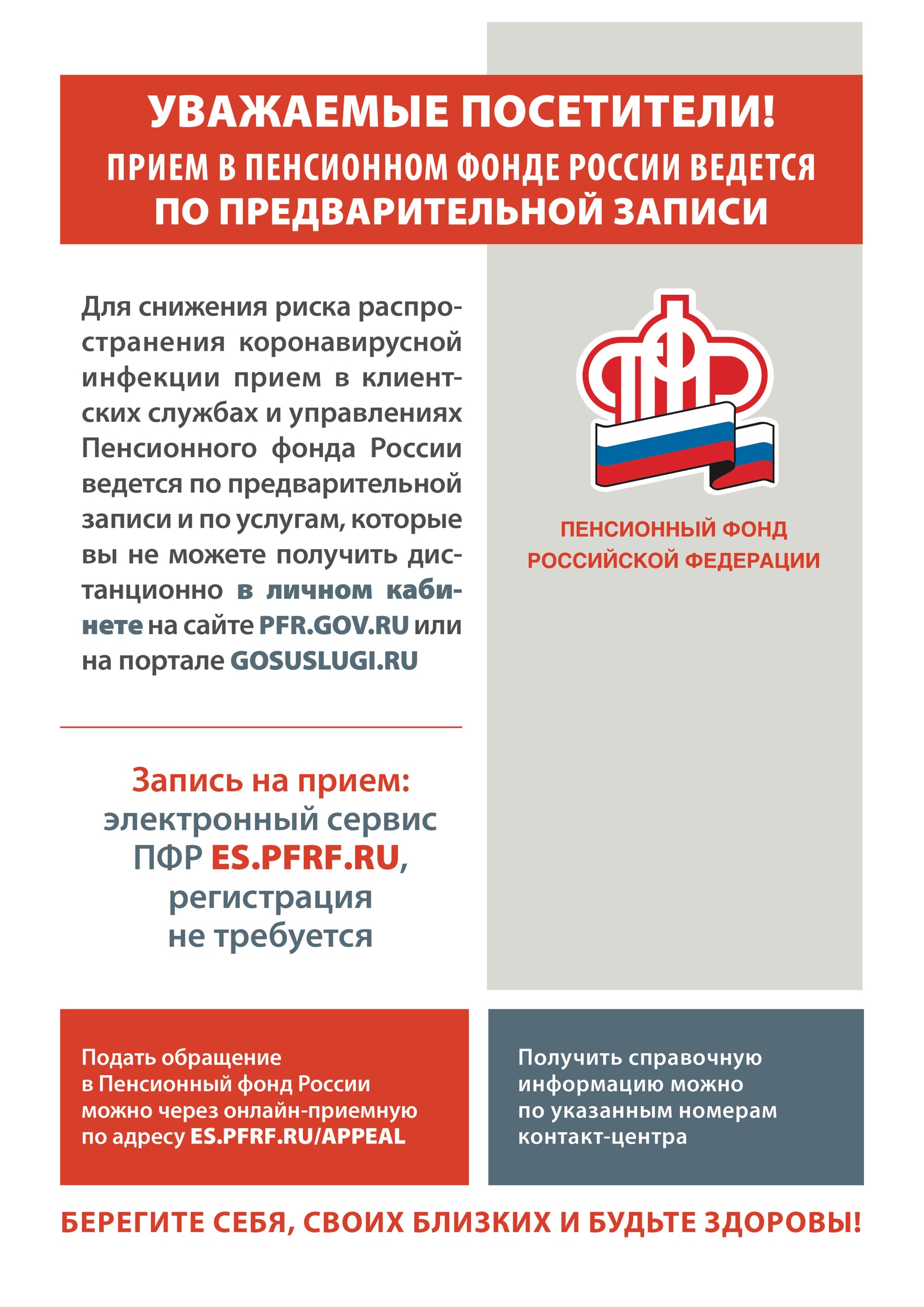 Контакт-центр Отделения ПФР по Томской области

8-800-600-04-17
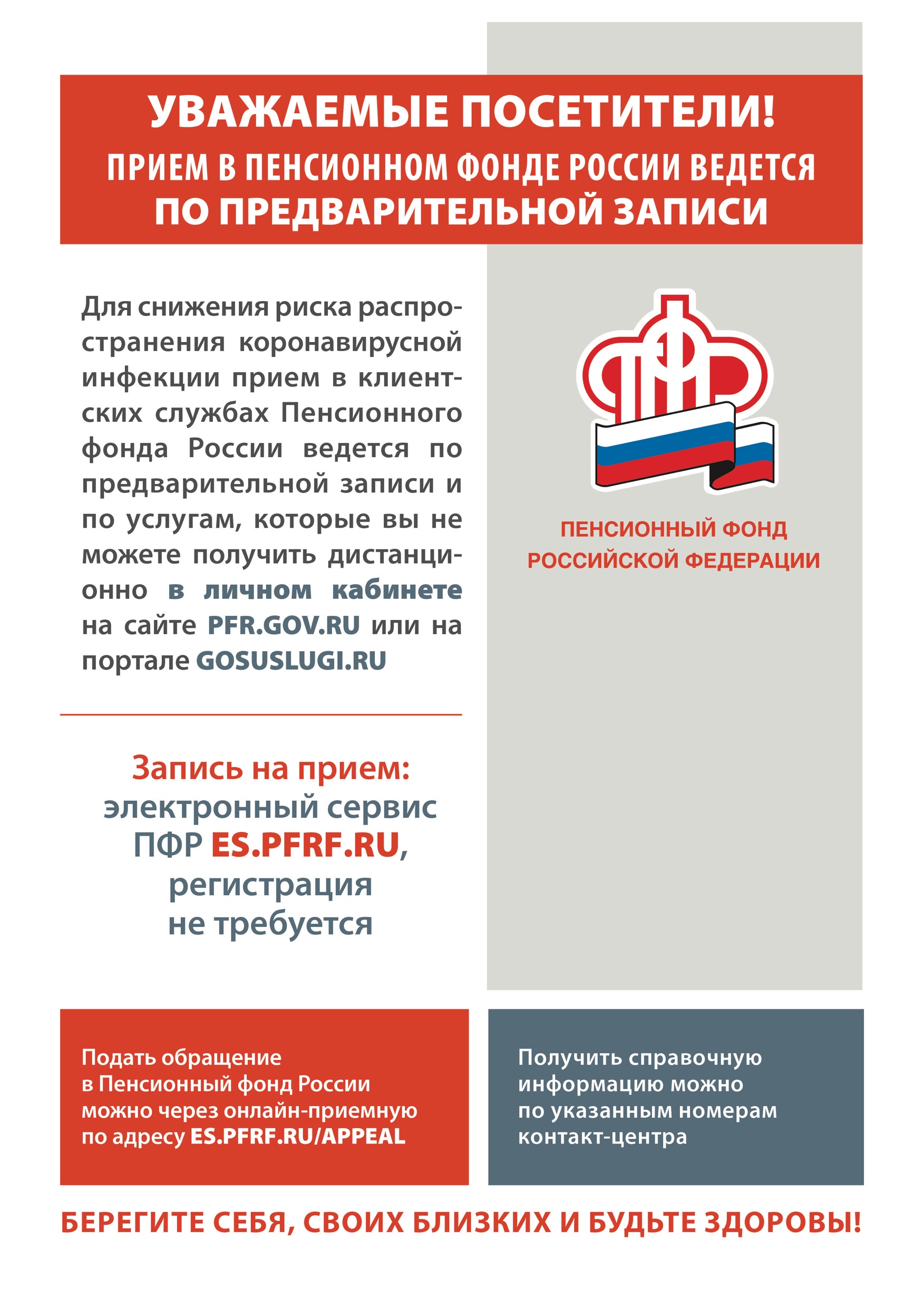 Контакт-центр Отделения ПФР по Название
название название региона
0 0000 000-00-00
0 0000 000-00-00
0 0000 000-00-00